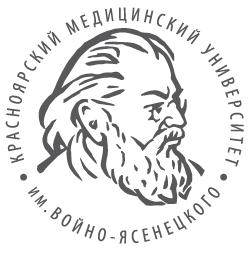 ФГБОУ ВО
 «Красноярский государственный медицинский университет                                           имени          профессора В.Ф. Войно-Ясенецкого»                                                    Министерства здравоохранения Российской Федерации 

Кафедра биологической  химии с курсами  медицинской, фармацевтической и токсикологической химии
ФИЗИЧЕСКАЯ ХИМИЯ
К.х.н., доцент   Ендржеевская –Шурыгина   
Виктория Юлиановна
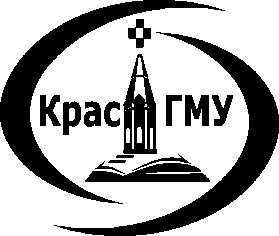 ЛЕКЦИЯ 12
Химия поверхностных явлений
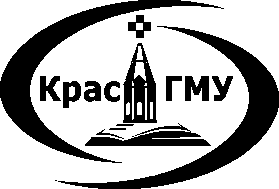 ЛЕКЦИЯ 12
Термодинамика поверхностных явлений
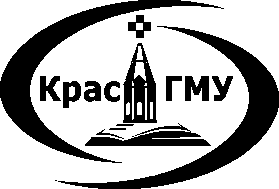 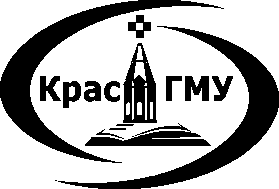 План
1. Поверхностная энергия Гиббса.     Поверхностное натяжение
2. Факторы, влияющие на поверхностное натяжение
3. Поверхностно-активные и поверхностно-инактивные вещества
4. Адсорбция на твердой поверхности. Теории адсорбции
5. Литература
Поверхностные явления
Термодинамика поверхностных явлений
Коллоидная химия – это физическая химия дисперсных систем и поверхностных явлений                 

П.А. Ребиндер
В последний период деятельности у                                     П. А.Ребиндера  возрос интерес к приложению достижений коллоидной химии к решению многих проблем современной биологии и медицины. Им развита одна из новых областей современной коллоидной химии – коллоидная химия биополимеров. Основной задачей этой области является изучение условий возникновения новых дисперсных (зародышевых) фаз и параметров, определяющих их устойчивость. Известно, что большинство жизненных процессов развивается в биогетерогенных полимерных системах, т. е. в коллоидных структурах; поэтому Петр Александрович придавал особое значение исследованиям дисперсных систем, моделирующих биологические процессы.
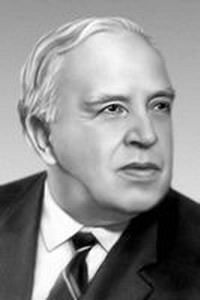 Ребиндер Пётр Александрович Крупнейший советский физико-химик, академик АН СССР (1946), Герой Социалистического Труда
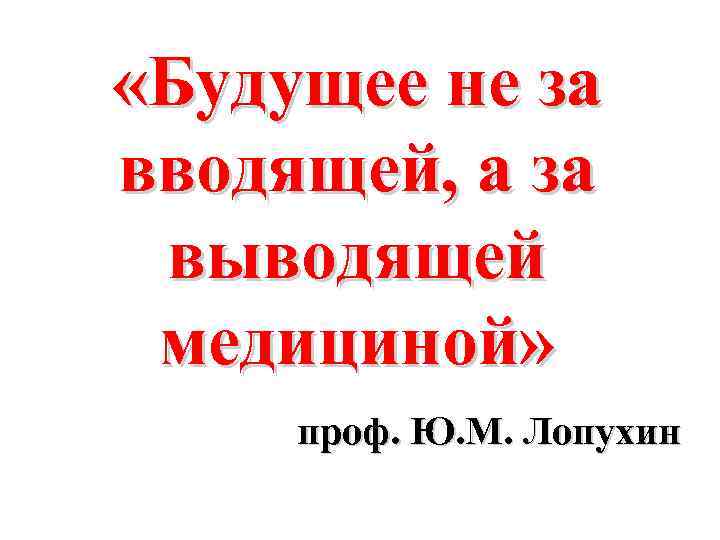 Ю. М. Лопухин является одним из создателей в СССР нового метода детоксикации организма при помощи экстракорпоральной гемосорбции, методов экстракорпоральной сорбционной очистки лимфы, плазмы, ликвора [https://бмэ.орг/index.php/ЛОПУХИН_Юрий_Михайлович]
[Speaker Notes: https://бмэ.орг/index.php/ЛОПУХИН_Юрий_Михайлович]
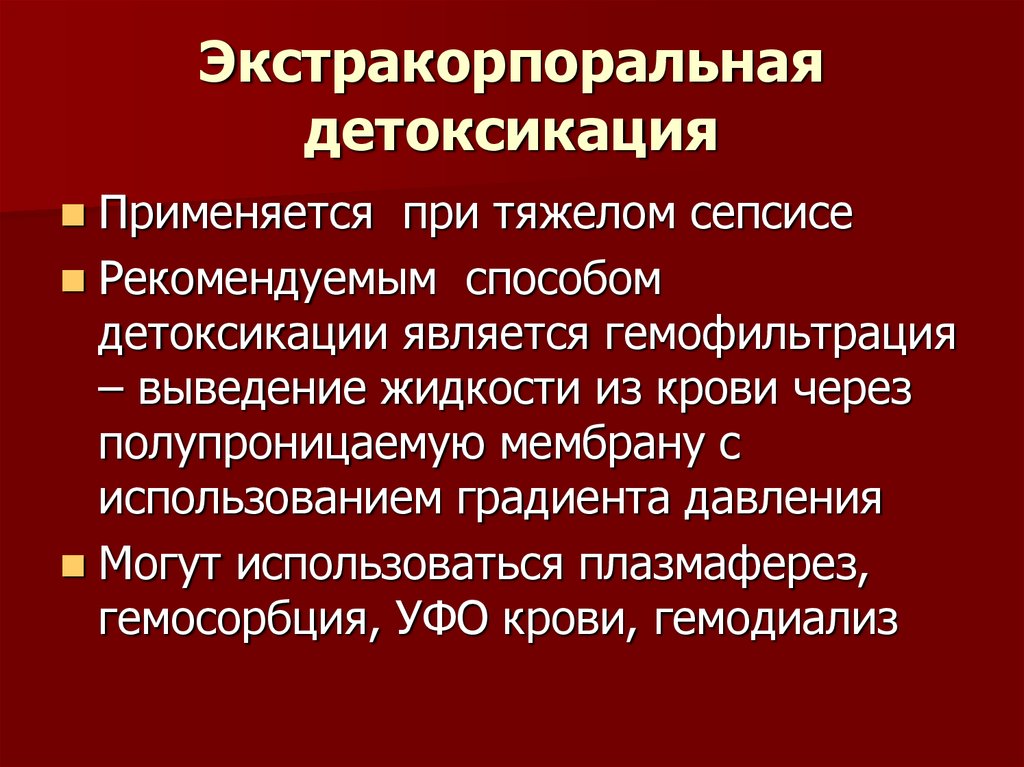 https://ppt-online.org/265109
[Speaker Notes: https://ppt-online.org/265109]
Энтеросорбенты — лекарственные средства различной структуры, осуществляющие связывание экзо- и эндогенных веществ в ЖКТ путём адсорбции (атоксил, полисорб, активированный уголь). Код АТХ: A07B Адсорбирующие кишечные препараты .
https://ru.wikipedia.org/wiki/Энтеросорбенты#:~:text=Энтеросорбенты%20—%20лекарственные%20средства%20различной,A07B%20Адсорбирующие%20кишечные%20препараты%20
[Speaker Notes: https://ru.wikipedia.org/wiki/Энтеросорбенты#:~:text=Энтеросорбенты%20—%20лекарственные%20средства%20различной,A07B%20Адсорбирующие%20кишечные%20препараты%20]
Ребиндер Пётр Александрович Крупнейший советский физико-химик, академик      АН СССР (1946), Герой Социалистического Труда (1968).
Родился 3 октября 1898 года в Санкт-Петербурге. В 1924 году он окончил физико-математический факультет МГУ. С 1934 по 1972 год возглавлял созданные им лабораторию, затем отдел дисперсных систем Коллоидо-электрохимического института (с 1945 года Институт физической химии) АН СССР (ИФХАН). В 1942 году он одновременно был назначен заведующим кафедрой коллоидной химии МГУ. 30 ноября 1946 года П. А. Ребиндер был избран академиком АН СССР по Отделению химических наук (физическая и коллоидная химия).
Умер Пётр Александрович 12 июля 1972 года.
Научная деятельность
. На основе его теоретических разработок были созданы такие новые материалы, как металлокерамика, различные виды искусственной кожи, сверхпрочный цемент.
В 1928 году он открыл эффект адсорбционного понижения прочности твёрдых тел, получившего в советской научной литературе наименование «Эффекта Ребиндера». Это открытие положило начало новой области знания — физико-химической механике. Им было введено в науку понятие о поверхностной активности, как о строгой термодинамической характеристике поверхностно-активных веществ.
В годы Великой Отечественной войны научная деятельность Петра Александровича была связана с укреплением боеспособности Советской Армии. Именно П. А. Ребиндер изобрёл воспламеняющуюся жидкость, позднее названную «коктейлем Молотова», применявшуюся для борьбы с танками противника. Он также руководил группой учёных, разработавших машинную смазку для бронетехники, которая не затвердевала и не густела на морозе.
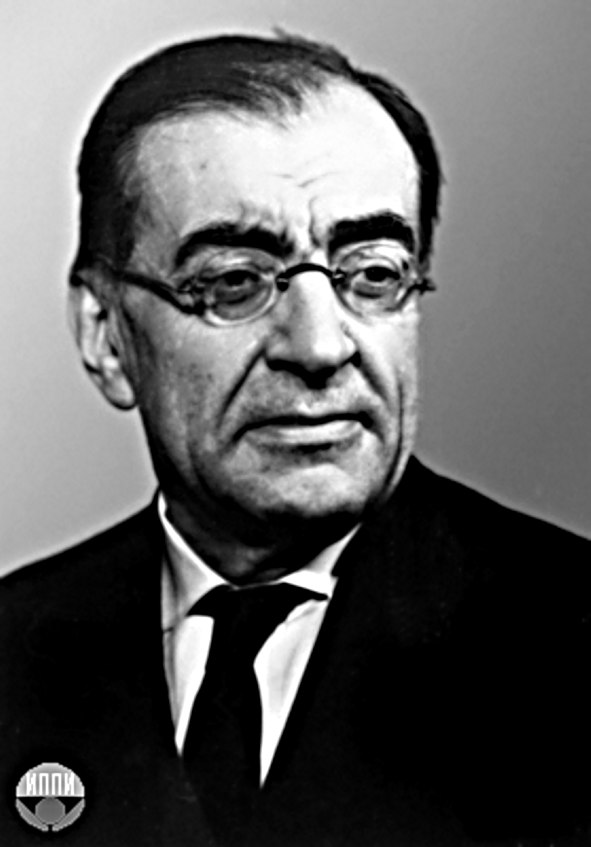 Основные работы были посвящены исследованию поверхностных явлений. Теоретически обосновал влияние перекрытия ионных атмосфер на расклинивающее давление жидких прослоек и взаимодействие коллоидных частиц, что позволило ему создать теорию коагуляции и гетерокоагуляции коллоидных и дисперсных систем. Вместе с Л. Д. Ландау создал в 1928 г. теорию устойчивости лиофобных коллоидов, известную как ДЛФО (теория устойчивости дисперсных систем Дерягина—Ландау—Фервея—Овербека). В процессе исследовваний обнаружил особые свойства граничных слоев жидкостей, определяемые их специфической (анизотропной) структурой, развил теории термоосмоса и капиллярного осмоса в жидкостях, термофореза и диффузиофореза аэрозольных частиц. Под его руководством впервые синтезированы (1967) при низких давлениях нитевидные кристаллы алмаза — "усы". Разработал методы выращивания алмазных кристаллов и порошков из газа при низких давлениях.
Академик Дерягин Борис Владимирович
Академик И.В.Тананаев - крупнейших ученый нашей страны в области неорганической химии, химии редких и рассеянных элементов, аналитической химии и физико-химического анализа. Одним из важных предложений, высказанных им, является введение понятия о новой «координате» - дисперсности, определяющей поведение, а также термодинамические свойства ультрадисперсных систем, что подтверждается многочисленными современными исследованиями. Так, одна из важнейших характеристик наносистем – площадь и состояние их поверхности, без этого часто невозможно адекватно рассматривать их поведение и эволюцию во времени.
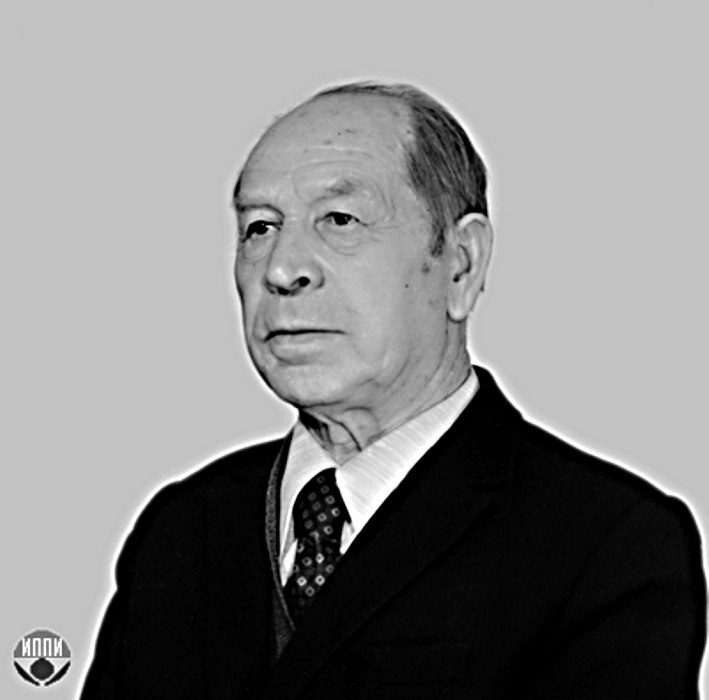 Академик Тананаев Иван Владимирович
Во время Великой Отечественной войны Тананаев участвовал в создании сплавов, брони и снарядов для оборонной промышленности СССР.
После окончания войны Тананаева включили в секретные работы атомного проекта СССР. Ему удалось разработать технологию, связанную с изотопным разделением природного урана, позволяющую получить в короткое время делящиеся материалы.
В 1946 году Иван Владимирович был избран членом-корреспондентом АН СССР.
Тананаев называл редкие элементы «элементами прогресса, элементами будущего». В Институте общей и неорганической химии (ИОНХ) АН СССР, в котором работал Иван Владимирович, в 1948 году был создан специальный Отдел редких элементов. Возглавил отдел Тананаев. Проводившиеся им и его сотрудниками исследования охватывали большую часть периодической системы. Среди них видное место занимало изучение представителей III группы — галлия, индия, а также скандия, иттрия и лантанидов.
С 1951 года по 1963 год преподавал в Московском инженерно-физическом институте, с 1963 года по 1968 год — в Московском институте тонкой химической технологии. Под руководством Тананаева 15 химиков стали докторами наук и более 70 — кандидатами.
В 1958 году Иван Владимирович Тананаев был избран действительным членом (академиком) Академии наук СССР[2].
Под руководством Тананаева были разработаны способы переработки сырья, найдены новые области применения редкоземельных элементов, проводились исследования хроматов лантана, неодима и иттрия. Впоследствии эти наработки оказались полезными при создании высокотемпературных керамических материалов.
Тананаев решил важную задачу комплексного освоения минерального сырья на Кольском полуострове. Он разработал технологию выделения из руд ценных металлов и фосфора, которая и в XXI веке применяется на заводах. Также учёный одним из первых сформулировал идеи о наноматериалах.
В разделе «Поверхностные явления» изучаются:                                                                                       -поверхностные эффекты;           -особенности поведения вещества, обусловленные наличием межфазных границ
В 1932 году выдающийся физико-химик Н.П.Песков писал: «Поверхность раздела – необычайно интересная вещь. Это и есть единство противоположностей. Молекулы, лежащие на поверхности, принадлежат обеим фазам. В этом смысле они сосредотачивают в себе все те противоположные свойства, которые имеются в этих фазах».
Вклад поверхности в свойства системы оценивается дисперсностью, т.е. раздробленностью вещества в пределах от чуть больших молекулярных, до видимых невооруженным глазом, т.е. в пределах от 10-9 до 10-4 м.
Высокая дисперсность свойственна  большинству реальных тел. Она характерна для свободнодисперсных  и связнодисперсных систем
Свободнодисперсные системы содержат  малые частицы, диспергированные в жидкой, твердой или газообразной среде ;                                       связнодисперсные системы – это тела, пронизанные тончайшими порами, например, почвы, адсорбенты, катализаторы, спрессованные порошки и т.д. К дисперсным системам относятся так же мембраны, гели и студни, в которых сплошная сетка включает ячейки, заполненные жидкостью или газом. Дисперсные системы – это особая группа гетерогенных объектов, в которых одна или несколько фаз находятся в высокораздробленном состоянии
Значение темы : 1) Вопросы рациональной технологии, стабилизации, хранения, повышения эффективности терапевтического действия неразрывно связаны с уровнем и достижениями химии и физики поверхностных явлений.
2) Наиболее ярко влияние поверхности на свойства проявляется в наносистемах.  Доля вещества, находящегося на границе раздела фаз, настолько велика, что именно поверхностные явления становятся доминирующими в определении свойств систем
Поверхностная энергия Гиббса. Поверхностное натяжение
[Speaker Notes: §19.1.  Беляев 1 изд]
Наличие поверхностной энергии - энергии Гиббса, связано с различием во взаимодействии молекул в объеме и на границе раздела фаз
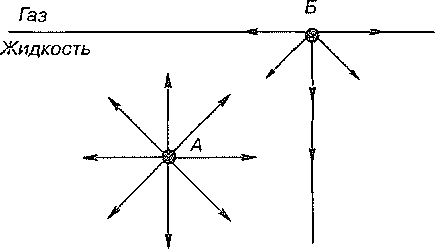 Силы, действующие на молекулу жидкости в объеме и на поверхности
Однокомпонентная  жидкость граничит с газом. У молекулы А, находящейся в объеме жидкости, благодаря симметрии силового поля, силы сцепления с окружающими молекулами уравновешивают друг друга, вследствие чего равнодействующая сил равна нулю. У молекулы Б, расположенной на поверхности раздела жидкость — газ, силы взаимодействия с молекулами жидкой фазы больше, чем с молекулами газа, поэтому равнодействующая направлена нормально к поверхности в сторону жидкой фазы.
Силы притяжения втягивают молекулы жидкости в объем, уменьшая площадь поверхности до минимально возможной при данных условиях. Этим объясняется шарообразная форма капель жидкости, находящихся в свободном состоянии в аэрозолях и эмульсиях.
При увеличении площади поверхности молекулы из объемной фазы выводятся в поверхностный слой, и совершается работа dW против межмолекулярных сил сцепления, которая пропорциональна площади вновь образуемой поверхности dS:
dW = σdS
[Speaker Notes: Бел с.414]
dW = σdS
σ — поверхностное натяжение,  имеет смысл работы, затрачиваемой на создание единичной поверхности
В закрытой системе в                                       изобарно-изотермических условиях обратимо совершается работа. Она полностью расходуется на увеличение свободной энергии Гиббса системы, т.е. dW = dG, а это значит, что:
dG = σdS
Для многокомпонентной системы
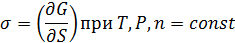 [Speaker Notes: Бел.с.415]
Поверхностное натяжение σ -это изменение свободной энергии GS при возрастании площади поверхности на единицу в изобарно-изотермических условиях и при постоянном числе моль всех компонентов
Поверхностное натяжение -  важнейшая  энергетическая  характеристика любой границы раздела. В системе СИ единица измерения поверхностного натяжения [σ] = Дж/м2 = Н∙м/м2 = Н/м
При силовом определении в качестве единицы измерения σ обычно используется Н/м. Энергетическое и силовое значение σ - эквивалентны
и их численная величина одинакова в обеих размерностях. Так, для воды при 298 К                               σ = 0.07197 Дж/м2 = 0.07197 Н/м.
В физике поверхностное натяжение рассматривается как сила, действующая в плоскости поверхности на единицу длины контура, ограничивающего эту поверхность и направленная таким образом, чтобы сократить свободную поверхность до минимальной площади при данном объеме
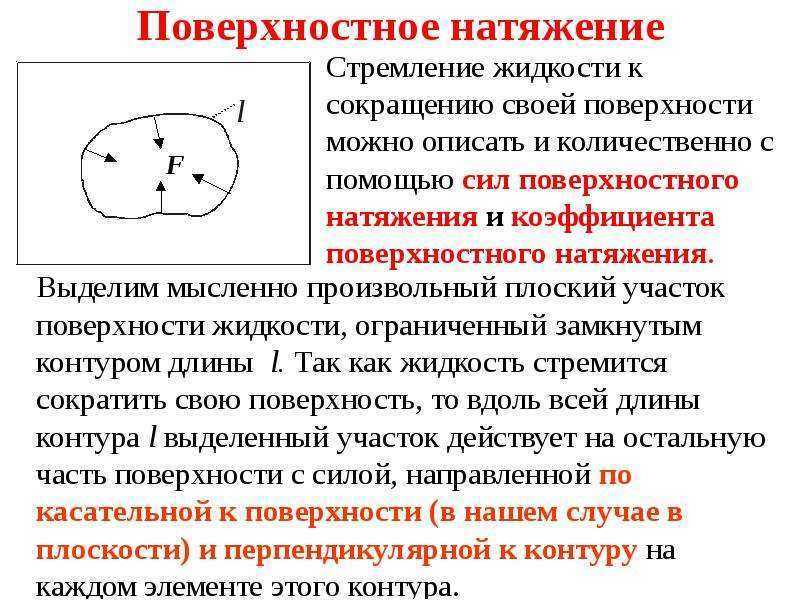 Пример: Пусть рамка с подвижной «невесомой» перемычкой, длиной l, затянута мыльной пленкой. Согласно определению, она действует на перемычку силой 2lσ. Для того, чтобы перемычка не смещалась,  к ней надо приложить внешнюю силу F, уравновешивающую силу поверхностного натяжения:
F = 2lσ                                                                                                                                                                                               Множитель 2 учитывает наличие у жидкой пленки двух поверхностей — передней и задней.
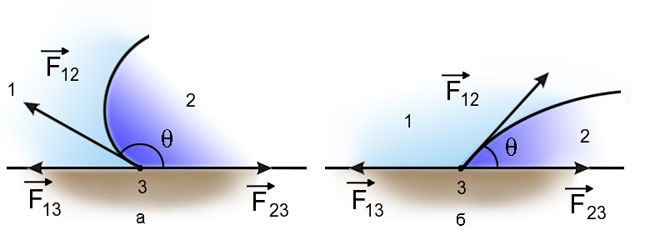 Капля на несмачиваемой и смачиваемой поверхностях
[Speaker Notes: yandex.ru/images/search?img_url=http%3A%2F%2Fkonspekta.net%2Fwiki2%2Fbaza5%2F4745132873748.files%2Fimage015.jpg&p=2&text=поверхностное%20натяжение%20расс]
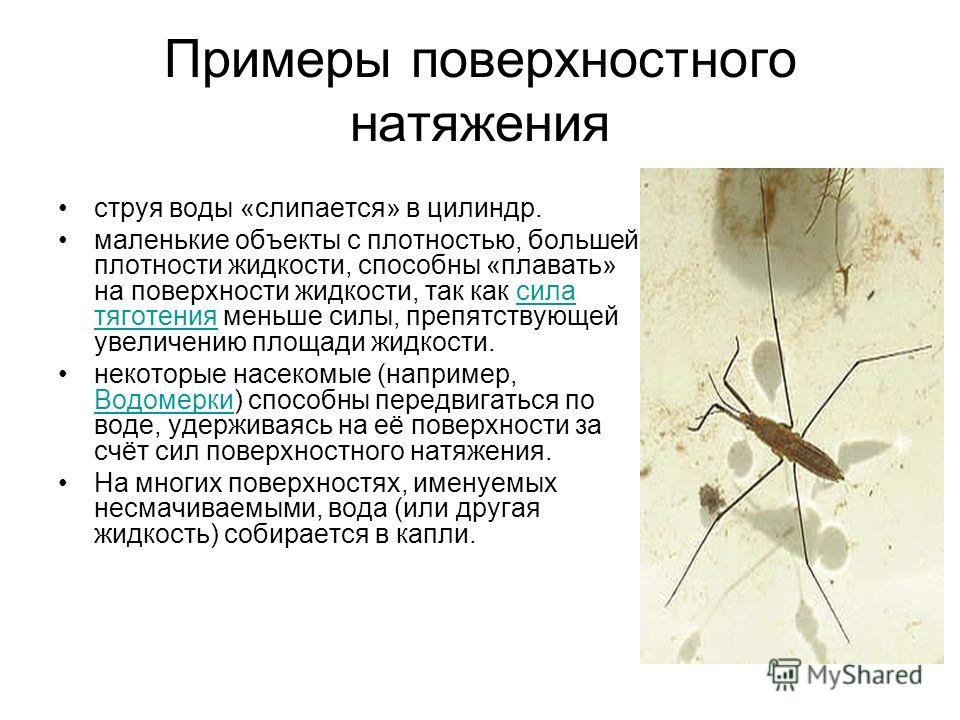 [Speaker Notes: yandex.ru/images/search?img_url=http%3A%2F%2Fimages.myshared.ru%2F9%2F912303%2Fslide_9.jpg&p=1&text=поверхностное%20натяжение%20рассматривается%20как%20сила&noreask=1&pos=53&rpt=simage&lr=62]
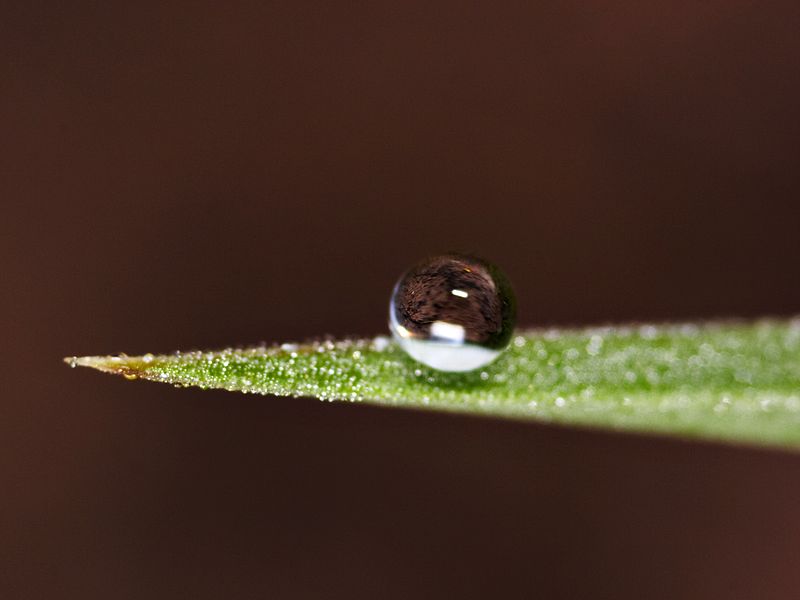 Капля воды на листе
[Speaker Notes: Автор: Michael Apel - photo taken by Michael Apel, CC BY 2.5, https://commons.wikimedia.org/w/index.php?curid=748552]
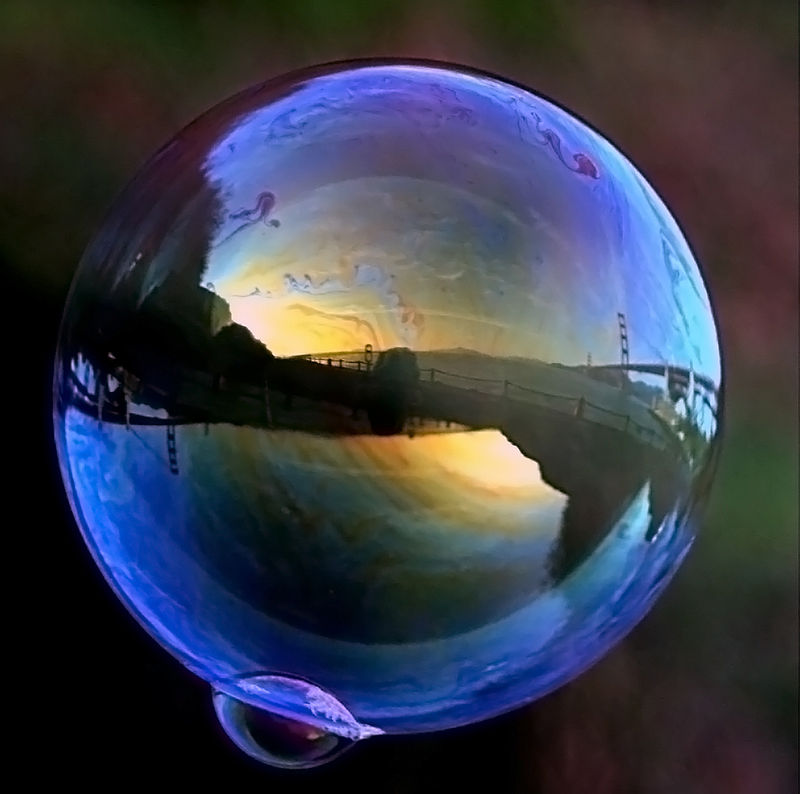 Мыльный пузырь
[Speaker Notes: Автор: I, Brocken Inaglory, CC BY-SA 3.0, https://commons.wikimedia.org/w/index.php?curid=2357292]
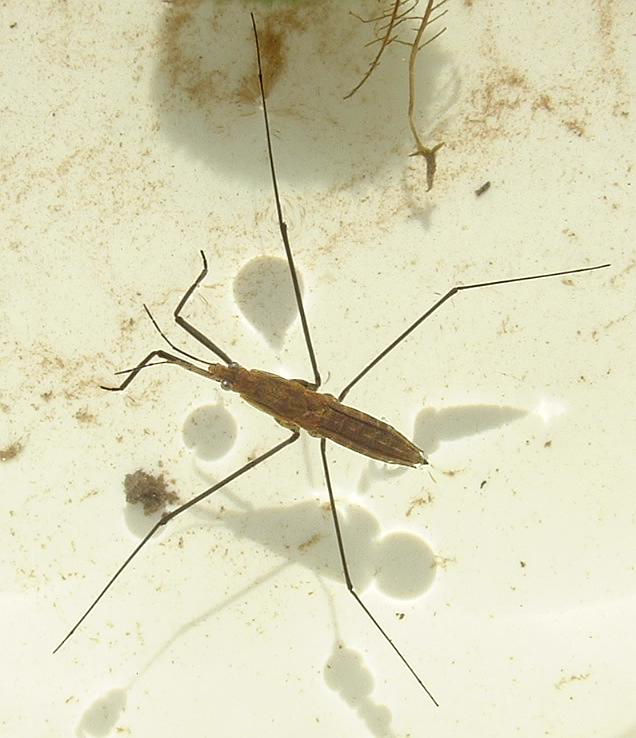 Водомерка на поверхности воды
[Speaker Notes: https://commons.wikimedia.org/wiki/File:Aquarius_najas01.jpg]
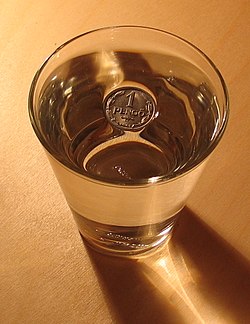 Монета, лежащая на воде благодаря силе поверхностного натяжения
[Speaker Notes: https://ru.wikipedia.org/wiki/%D0%9F%D0%BE%D0%B2%D0%B5%D1%80%D1%85%D0%BD%D0%BE%D1%81%D1%82%D0%BD%D0%BE%D0%B5_%D0%BD%D0%B0%D1%82%D1%8F%D0%B6%D0%B5%D0%BD%D0%B8%D0%B5]
В зависимости от изучаемого явления более наглядным является тот или иной подход к понятию поверхностного натяжения
Например, при рассмотрении адсорбции, поверхностное натяжение удобно рассматривать как работу образования единицы поверхности, а при смачивании — как силу, действующую на контур единичной длины.
Методы определения поверхностного натяжения на границах раздела жидкость-газ и жидкость-жидкость обычно используют его силовое понимание.
Оценка  σ на границе с твердой поверхностью оказывается возможной из анализа энергетических параметров ряда физических явлений, таких как смачивание, адгезия и когезия
Факторы, влияющие на поверхностное натяжение
[Speaker Notes: §19.2]
Таблица 1. Поверхностное натяжение на границе с воздухом (t= 200С)
Поверхностное натяжение зависит от:                - температуры;                                 - давления;                                       - природы граничащих фаз;                                         - природы и концентрации растворенных веществ
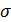 С повышением температуры поверхностное натяжение чистого вещества линейно уменьшается, что связано с возрастанием среднего расстояния между молекулами, ведущего к ослаблению межмолекулярных сил
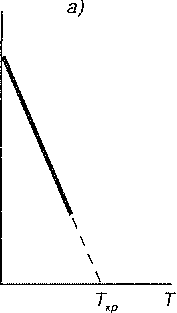 Температурный коэффициент поверхностного натяжения имеет отрицательный знак и постоянную величину (-dσ/dT = const), поэтому энтропийное слагаемое                       qs = -Т (dσ/dT)  линейно возрастает с увеличением температуры. Поскольку поверхностное натяжение уменьшается, а энтропийный член положителен и возрастает, то поверхностная энтальпия hs больше, чем поверхностное натяжение, и для многих жидкостей не зависит от температуры.
qs
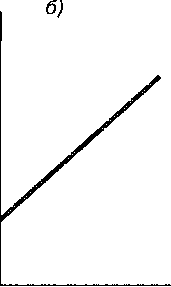 T
[Speaker Notes: НАПИСАТЬ УРАВНЕНИЕ 19.20 на предыдущем слайде , Бел, с.416]
Примечание:                                       На измерении теплоты, выделяющейся при исчезновении жидкой поверхности, основан метод определения площади поверхности дисперсных кристаллических систем
Давление                                   Поверхностное натяжение в системах жидкость—газ (пар) с возрастанием давления уменьшается, отражая «сближение свойств» жидкой и паровой фаз
Природа вещества фаз. Поверхностное натяжение некоторых веществ в значительной мере зависит от полярных свойств контактирующих фаз, связанных со способностью их молекул поляризоваться. Количественной оценкой поляризации является молярная поляризация Р
[Speaker Notes: молярная поляриза­ция (§16.9): Бел]
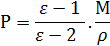 где ε, ρ и М — диэлектрическая проницаемость, молярная масса и плотность среды соответственно
σ
Зависимость поверхностного натяжения σ от молярной поляризации Р жидкой фазы в системе жидкость—газ
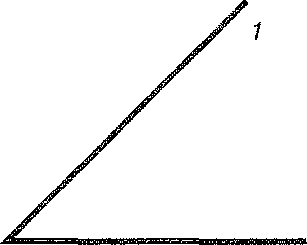 1 — жидкости с симметричными молекулами;
2 — жидкости с асимметричными молекулами
2
Р
[Speaker Notes: БЕЛ 2 ИЗД.С.418]
Для жидкостей неорганической природы и органических жидкостей с симметричной структурой молекул (бензол, тетрахлорид углерода, предельные углеводороды) поверхностное натяжение существенно зависит от поляризации (рис., кривая 1) и служит своеобразной характеристикой их полярных свойств
Органические жидкости с асимметричными молекулами (алифатические кислоты, спирты, амины, кетоны) при содержании в цепи более трех атомов углерода имеют одинаковое поверхностное натяжение, практически не зависящее ни от длины цепи, ни от Р(рис., кривая 2). Такое поведение обусловлено ориентацией асимметричных молекул, при которой полярные группы всех молекул поворачиваются в жидкость, а неполярные — в сторону газовой фазы, и вследствие чего для любого гомолога на границе раздела присутствует всегда один и тот же слой — предельный углеводород — газ.
Поверхностное натяжение на межфазной границе обозначается подстрочными индексами. Например, поверхностное натяжение на границе жидкость - жидкость обозначается  — σж1ж2
Межфазное поверхностное натяжение зависит от природы контактирующих фаз и определяется результатом действия силовых полей обеих жидкостей. Для границы жидкость-жидкость действует правило Георгия Николаевича  Антонова          (1880-1959)
[Speaker Notes: БЕЛ 2 ИЗД. С.419]
Правило Г.Н. Антонова: межфазное поверхностное натяжение  σЖ1Ж2 равно разности между поверхностными  натяжениями взаимно насыщенных жидкостей на границе их с воздухом (или собственным паром)
[Speaker Notes: http://5fan.ru/wievjob.php?id=5372]
Правило Г.Н. Антонова
σж1ж2 = σж1г - σж2г
где σж1г, σж2г — поверхностное натяжение на границе жидкости 1, насыщенной жидкостью 2 и жидкости 2, насыщенной жидкостью 1 соответственно
Для этой же границы действует правило Ребиндера:
Чем больше разность полярностей  ∆Р контактирующих фаз, тем больше межфазное поверхностное натяжение на их границе раздела.
Как правило, зависимость σж1ж2   от ∆Р носит линейный характер
[Speaker Notes: БЕЛ.2ИЗД С.419]
Зависимость поверхностного натяжения σ от разности полярностей фаз ∆Р в системе жидкость-жидкость
σ
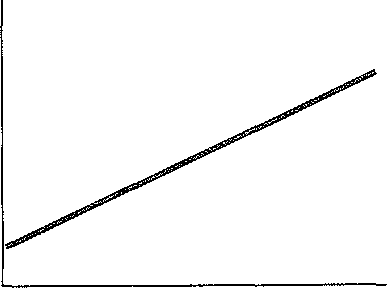 ∆Р
С уменьшением ∆Р происходит сближение свойств граничащих жидкостей. Усиливается межмолекулярное взаимодействие между молекулами разных фаз, вследствие чего взаимная растворимость жидкостей увеличивается и, как следствие, уменьшается σж1ж2
Чем сильнее взаимодействие между контактирующими фазами, тем меньше поверхностное натяжение на границе раздела этих фаз.
 В случае контакта двух несмешивающихся жидкостей ж1/ж2 нельзя пренебречь взаимодействием между молекулами на границе раздела фаз. Наличие над слоем одной жидкости другой, несмешивающейся с первой, приводит к уменьшению σ, поскольку при взаимодействии между контактирующими фазами уменьшается нескомпенсированность сил на поверхности первой жидкости. Поверхностное натяжение уменьшается тем сильнее, чем меньше различие в полярностях на границе раздела ж1/ж2.
Жидкости, близкие по полярности, смешиваются друг с другом, и поэтому их σ1,2 может быть равным 0. Чем больше разность полярностей фаз, тем выше поверхностное натяжение на границе раздела фаз. Примеры (при Т=293 К): σ(Н2О/г) = 72,75 мДж/м2,                                σ(Н2О/С6Н6) = 34,11 мДж/м2 ,                                   σ(Н2О)/(СН3Сl) = 27,7 мДж/м2,                   σ(Н2О/эт.эфир) = 10,0 мДж/м2,  σ(Н2О)/(С2Н5ОН)= 0 мДж/м2, так как границы раздела между спиртом и водой не существует
Концентрация
Поверхностное натяжение растворов отличается от поверхностного натяжения чистых жидкостей.  Зависимость σ от концентрации растворенного вещества С изображается  кривой, называемой изотермой поверхностного натяжения, характеризующей раствор при Т = const.
σ
Влияние растворенных веществ на поверхностное натяжение воды
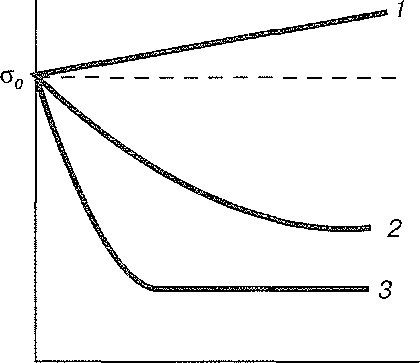 С
σ
Влияние растворенных веществ на поверхностное натяжение воды
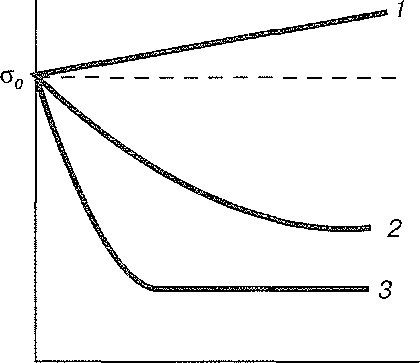 1 — раствора поверхностно-инактивного вещества;
2 — раствора полярного органического вещества;
3 — раствора мицеллообразующего поверхностно-активного вещества
С
Поверхностно-активные и поверхностно-инактивные вещества
[Speaker Notes: §19.3. Бел]
Вещества, растворение которых вызывает повышение поверхностного натяжения жидкостей, называют поверхностно-инактивными веществами (ПИВ)
Кривая 1 - изотерма ПИВ, типична для растворов сильных неорганических электролитов (NaCl, СаС12, Na2S04). Благодаря высокой энергии взаимодействия между ионами и молекулами воды, значительно большей энергии межмолекулярного   (ЕН20 - ион > Ен2о-н2о), ионы этих соединений хорошо гидратируются и тем самым втягиваются в глубину раствора. Поэтому в растворах сильных электролитов пограничный слой отличен по составу от объема и содержит главным образом молекулы воды, и очень немного ионов солей, попадающих в поверхностный слой только благодаря тепловому движению
Явление изменения концентрации вещества в поверхностном слое, по сравнению с объемной фазой, называется адсорбцией.
Из-за такого состава поверхностного слоя, толщиной в несколько молекулярных диаметров, поверхностное натяжение раствора сильного электролита в сравнении с чистым растворителем несколько увеличивается, чему дополнительно способствует усиление полярных свойств системы в целом.
Вещества, при растворении которых понижается поверхностное натяжение на границе раздела фаз, называют     поверхностно-активными веществами (ПАВ)
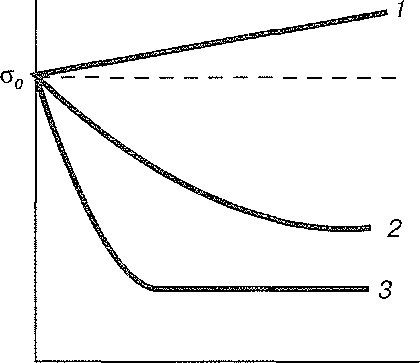 Поверхностная  активность – это  способность вещества понижать поверхностное натяжение данной границы фаз
g = -dσ/dc 
при с→0
К ПАВ относят органические соединения с несимметричным строением молекул, состоящих из полярных и неполярных групп. Полярная группа, обладающая моментом диполя, имеет сродство к полярной фазе. К таким группам относятся атомные группировки   —СООН,  — ОН,  — NH2,  — NO2,           — СНО,  — S02OH
—СООН,  — ОН,  — NH2,  — NO2,           — СНО,  — S02OH -  эти группы способны к гидратации и являются гидрофильными. Неполярная часть молекул ПАВ представляет собой гидрофобную углеводородную цепь или радикал. Молекулы, в которых имеются гидрофильная и гидрофобная (или липофильная) группировки, называют дифильными
Для изображения молекул ПАВ приняты условные обозначения. Прямая или волнистая линия обозначает углеводородный радикал, а кружок — полярную группу
Схема образования мономолекулярного слоя
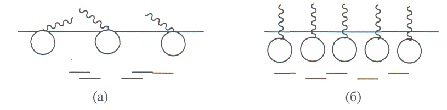 При такой ориентации изменение длины цепи не изменяет площади, занятой молекулой в поверхностной слое, а, следовательно, не изменяет количества молекул, приходящихся на единицу поверхности. Такие монослои называются конденсированными.
[Speaker Notes: http://www.studfiles.ru/preview/2244100/page:3/]
Кривая 2 на рис. соответствует изотерме поверхностного натяжения водных растворов полярных органических веществ с углеводородными цепями не очень                       большой длины и недиссоциирующими                      или слабодиссоциирующими группами: алифатических спиртов, аминов, жирных кислот. Их изотерме σ  в области малых концентраций характерно линейное убывание σ , а при высоких - логарифмическое, что достаточно хорошо описывается эмпирической формулой Б.А. Шишковского
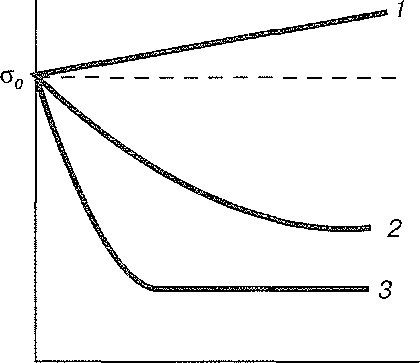 Формула Б.А. Шишковского:
  σ = σ0 – В ln(1 +Ас)
где А и В — эмпирические константы;                                   с — концентрация ПАВ;                                      σ и σ0 — поверхностное натяжение раствора и растворителя соответственно. Значение А возрастает в 3-3.5 раза при переходе к каждому последующему гомологу и характеризует относительную адсорбционную активность члена ряда. Константа В постоянна для данного гомологического ряда:               В = RТ Г∞, , где Г∞- предельная адсорбция, соответствующая предельной концентрации в насыщенном поверхностном слое
Большое практическое значение имеют мицеллообразующие ПАВ (например, мыла),содержащие большой гидрофобный радикал и сильно гидратирующуюся полярную группу
В растворах таких соединений, начиная с некоторой концентрации, называемой критической концентрацией мицеллообразования (ККМ), самопроизвольно образуются  мицеллы — агрегаты из ориентированных молекул
Поверхностное натяжение растворов определяется индивидуальными молекулами ПАВ, поскольку    мицеллы почти не снижают σ раствора. Их изотерма поверхностного натяжения характеризуется резким спадом σ области малых концентраций до ККМ и постоянством σ  за ККМ (кривая 3 на рисунке)
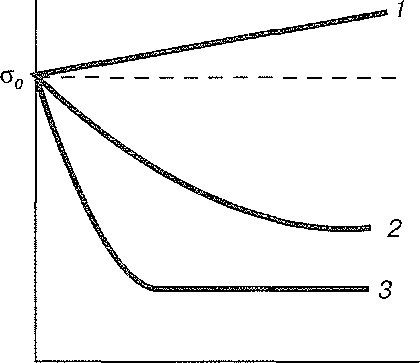 Снижение поверхностного натяжения в растворах всех ПАВ обусловлено адсорбцией дифильных молекул на поверхности.   Как это объяснить?
Молекулы ПАВ, в особенности их углеводородные цепи, находящиеся в поверхностном слое и занимающие часть его площади, слабее взаимодействуют с молекулами воды, чем молекулы воды друг с другом. Вследствие этого суммарная сила, действующая на единицу длины стягивающего контура, будет меньше, что равносильно уменьшению поверхностного натяжения.
Уравнение адсорбции Гиббса
[Speaker Notes: Бел.,1 изд., §19.4. Уравнение адсорбции Гиббса]
Уравнение адсорбции Гиббса с точки зрения термодинамики универсально и применимо к границам раздела любых фаз
[Speaker Notes: Бел.,1 изд., §19.4. Уравнение адсорбции Гиббса]
Область практического использования уравнения  Гиббса для определения величины адсорбции ограничена системами, у которых доступно экспериментальное измерение поверхностного натяжения, т.е. системами жидкость - жидкость, жидкость - газ
Рассчитанные по  уравнению Гиббса  значения Г наиболее близко совпадают со значениями, найденными другими методами, в области разбавленных растворов
dG = σdS
Поверхностно-активные и поверхностно-инактивные вещества при растворении в воде вызывают перераспределение вещества между поверхностным слоем и внутренним объемом
На поверхность преимущественно выходит то вещество, которое обеспечивает наименьшее поверхностное натяжение,  а значит, минимально возможное значение энергии Гиббса
Адсорбция  - самопроизвольный процесс: в результате адсорбции изобарный потенциал системы (энергия Гиббса) понижается.
Избыток или недостаток растворенного вещества в поверхностном слое, отнесенный к единице поверхности, обозначают символом Г (гамма) и называют гиббсовской адсорбцией.                   [Г] = моль/м2 = кг/м2
Если концентрация растворенного вещества в поверхностном слое больше, чем в объеме раствора     (Г > О), адсорбция положительна и характерна для ПАВ. Практическое значение имеет только положительная адсорбция, поэтому под термином «адсорбция» понимают именно ее.
[Speaker Notes: Бел.,1 изд., §19.4. Уравнение адсорбции Гиббса, с.423]
При недостатке вещества в поверхностном слое (Г < 0), адсорбция отрицательна и характерна для растворов ПИВ
Уравнение адсорбции Гиббса(1876)
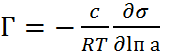 Г  - поверхностный избыток , [Г ]= моль/м2;                                                                                           с -   молярная концентрация, [с] = моль/м3;                                                                                                                                σ -   поверхностное натяжение,   [σ] = Дж/м2;                                                                                                R -  газовая постоянная,  [R] = Дж/(моль∙К), 
Т – термодинамическая температура, [Т] = К;
а-    активность растворенного вещества [а] = моль/м3
[Speaker Notes: Бел,  1 изд с.424]
Уравнение адсорбции Гиббса для разбавленных растворов, в которых коэффициент активности можно принять за единицу, т.е. с→0, уравнение примет вид
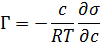 [Speaker Notes: Бел 2 изд с.424]
Если растворенное вещество вызывает уменьшение поверхностного натяжения, то производная dσ/dc отрицательна, и уравнение Гиббса показывает, что на поверхности происходит положительная адсорбция (говорят просто «адсорбция»).
Если растворенное вещество вызывает увеличение поверхностного натяжения (производная dσ/dc положительна), то его поверхностная концентрация уменьшается по отношению к объемной, то есть в этом случае растворенное вещество стремится покинуть поверхностный слой и его влияние на поверхностное натяжение мало
Поверхностная активность. Правило Дюкло-Траубе
[Speaker Notes: §20.2. Беляев]
Поверхностная активность    это количественная характеристика связи между адсорбционной способностью и составом вещества :
g
g = -dσ/dc
Поверхностная активность представляет собой изменение поверхностного натяжения раствора при изменении концентрации растворенного вещества на единицу. Размерность g (Дж∙м/моль) или (Н∙м2/моль); при расчетах в СИ концентрация измеряется в моль/м3
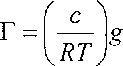 Из формулы следует, что при одинаковых концентрациях растворов разной природы их поверхностная активность прямо пропорциональна адсорбции Г и поэтому может быть использована для сравнения адсорбционной способности разных веществ
Изотермы поверхностного натяжения для гомологического ряда ПАВ — органических кислот:                                1 — муравьиная;               2 — уксусная;                  3 — пропионовая;            4 — масляная;         5 — изовалериановая
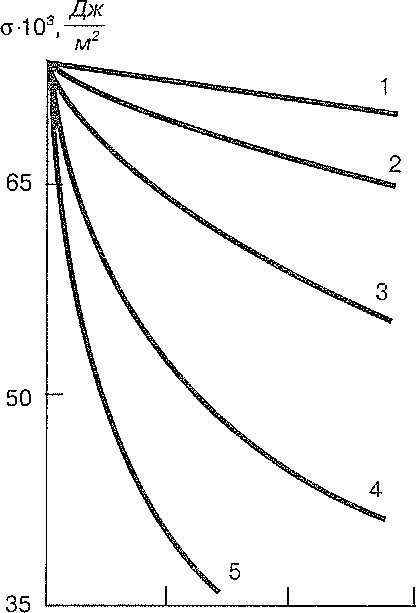 0,18 0,36 с,моль/л
[Speaker Notes: Смотри хороший рис. 26.7 у Слесарева, с.700. А это Бел. – с.453, рис. 20.1]
Обратить особое внимание на адсорбцию поверхностно активных веществ (ПАВ)!
Поверхностная активность соединения тем больше, чем сильнее выражена полярная асимметрия молекулы. Влияние неполярной части молекулы ПАВ на поверхностную активность наиболее ярко прослеживается в гомологических рядах. На рисунке представлены изотермы поверхностного натяжения для гомологического ряда органических кислот. Аналогичные результаты получены для гомологических рядов спиртов, аминов и др. Обобщая их, Дюкло и Траубе сформулировали правило.
Правило Дюкло — Траубе
Увеличение углеводородной цепи на одно звено (СН2-группу) приводит к увеличению поверхностной активности гомолога в водном растворе в 3÷3,5 раза  (Примечание: В других растворителях или на границе жидкость - жидкость коэффициент Траубе имеет другое значение)
Для двух соседних гомологов справедливо соотношение:
β = g n+1 / g n = 3 ÷3,5
где β — коэффициент Траубе
Сравнение поверхностных активностей и расчет коэффициента Траубе следует проводить в области концентраций, где поверхностная активность не зависит от концентрации. Поэтому используют понятие максимальной поверхностной активности — поверхностной активности при концентрации вещества, стремящейся к нулю:
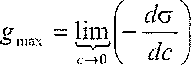 Лэнгмюр рассчитал, что разность, соответствующая работе перехода одного моля СН2-групп из воды в воздух, постоянна в гомологических рядах и при средних температурах равна приблизительно 3 кДж/моль.
Примечание:                                            Правило Траубе имеет важное теоретическое и практическое значение. Например, благодаря ему были синтезированы высокоактивные ПАВ с длинными цепями.                                  Интересно отметить, что рост длины цепи и увеличение g приводит к уменьшению растворимости, и гомологи образуют нерастворимые пленки на поверхности воды.
Адсорбция на границе раздела жидкость-газ. Анализ изотермы адсорбции Ленгмюра. Определение размеров молекул ПАВ
[Speaker Notes: §20.3.]
Рассматривается  физическая  адсорбция молекул ПАВ на границе раствор - газ. Это наиболее простой вариант адсорбции, поскольку поверхность жидкости однородна и полностью доступна для молекул адсорбата. Помимо этого, адсорбционный слой является мономолекулярным.
Для получения уравнения изотермы адсорбции использованы уравнения Шишковского и  Гиббса
Уравнение Ленгмюра
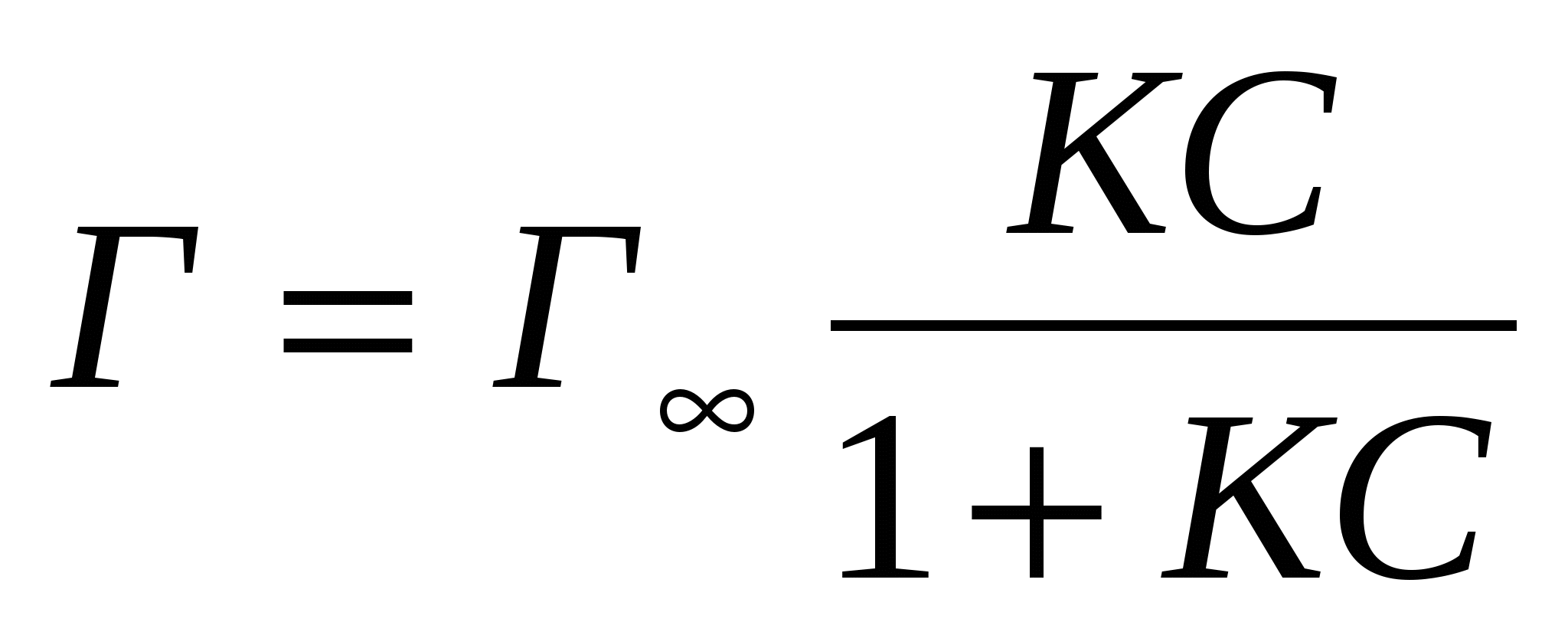 Г∞ - значение предельной адсорбции;                       с - равновесная концентрация адсорбата в системе;                                                                                          К - константа адсорбционного равновесия.
Изотермы адсорбции гомологического ряда ПАВ, удовлетворительно описываемые уравнением Ленгмюра, даны на рисунке.
Изотермы содержат три участка: начального линейного, среднего в виде отрезка параболы и конечного линейного, идущего параллельно оси абсцисс.
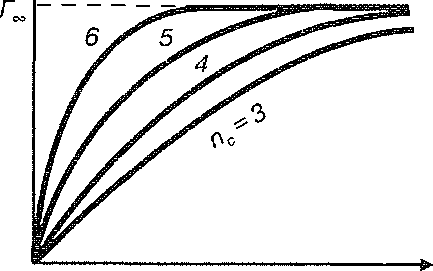 с
Изотермы адсорбции на границе раствор-газ для гомологического ряда ПАВ — органических кислот: 3 — пропионовая; 4 — масляная; 5 — изовалериановая, 6 — капроновая
При малых концентрациях, когда
К∙с « 1
Г = Г∞∙К∙с
уравнение Лэнгмюра соответствует начальному участку кривой адсорбции
При больших концентрациях       Кс » 1                                            и в знаменателе уравнения можно пренебречь единицей. 
Г = Г∞
что соответствует области насыщения на изотерме адсорбции области,  в которой заканчивается формирование монослоя
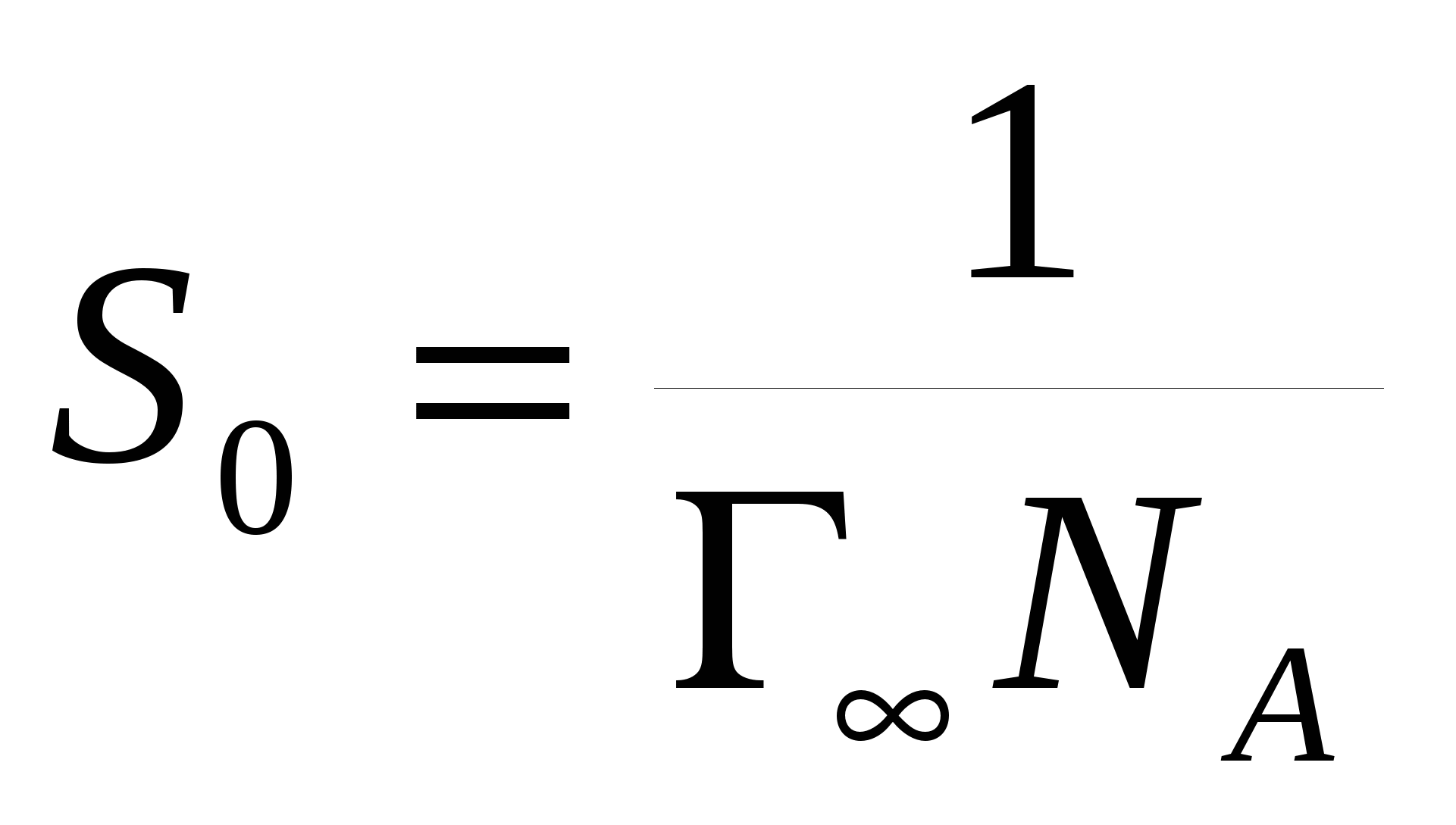 где S0 — площадь сечения молекулы (м2), соответствующая размеру полярной группы,                                                             NA — число Авогадро
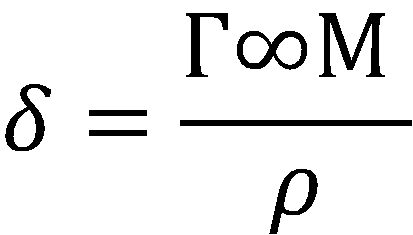 δ — длина молекулы (м),                                  Г∞   — предельная адсорбция,  (моль/ м2 ; кг/м2  )
М —молярная масса (кг/моль),   ρ — плотность (кг/м3) ПАВ
[Speaker Notes: Предельная адсорбция, адсорбция,  (моль/ м2 ; кг/м2  )   Беляев, с.423]
Справка: 
по данным Ленгмюра, для гомологического ряда жирных кислот                                   S0 = 20∙10-20 м2 =  0,2 нм2, для спиртов S0 = 0,25 нм2
Адсорбция на твердой поверхности. Теории адсорбции
[Speaker Notes: §20.4. Адсорбция на твердой поверхности. Теории адсорбции, Беляев]
Твердые адсорбенты — это природные и искусственные материалы с большой наружной или внутренней поверхностью, на которой происходит адсорбция из граничащих с ней газов или растворов
Непористые адсорбенты -микрокристаллические зерна оксидов и солей- обладают только наружной поверхностью. Однако если непористые частицы - графитированная сажа, белая сажа, аэросил -  находятся в высокодисперсном состоянии, то при формировании из них таблеток или порошковых мембран в системе возникают поры, являющиеся промежутками между зернами.   Для пористых адсорбентов - активные угли, силикагели, алюмогели, цеолиты и др.- характерна внутренняя пористость, причем форма и размер пор в значительной мере зависят от природы и метода получения адсорбента
Важной характеристикой твердых адсорбентов, помимо природы и характера распределения пор по размерам, является величина удельной поверхности Syд (м2/кг), определяющая во многом их сорбционную способность
Согласно современным представлениям, никаких особых сил, за счет которых происходит адсорбция, не существует. Адсорбционные силы — это химические или межмолекулярные силы, действующие между молекулами разных фаз
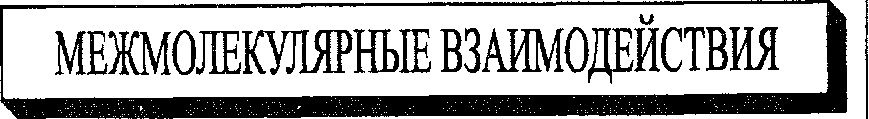 Ион-ионное 
Ион-дипольное
Вандерваальсовые силы притяжения:
-Ориентационное
-Индукционное
-Дисперсионное
Водородная связь 
Гидрофобное (отталкивание воды)
[Speaker Notes: Слесарев, с.51, т.3.1]
Примечание: При изучении адсорбции на твердых адсорбентах необходимо учитывать, что адсорбционное равновесие устанавливаться очень медленно, так как скорость процесса лимитируется наиболее медленной стадией — диффузией. Даже в условиях адсорбции с перемешиванием на мелкопористых адсорбентах адсорбционное равновесие наступает медленно, иногда лишь по истечении нескольких суток.
Основные типы изотерм адсорбции на твердых адсорбентах
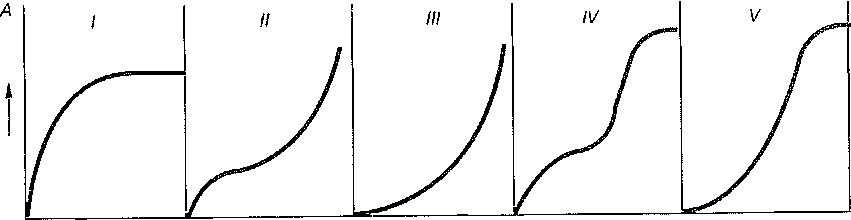 С(р)
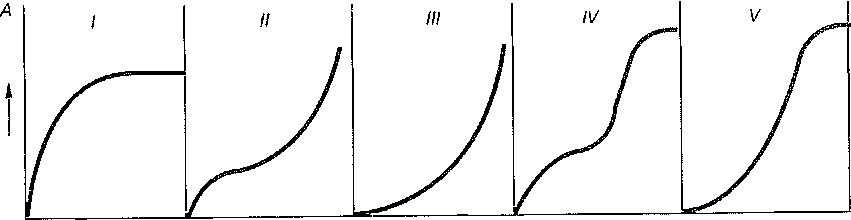 Тип I — изотерма мономолекулярной (ленгмюровской) адсорбции, встречающаяся достаточно редко, например в случае непористых и макропористых адсорбентов.                                                                                    Тип II — S-образная кривая в области средних давлений; не достигающая предела адсорбции и характерная для полимолекулярной адсорбции.
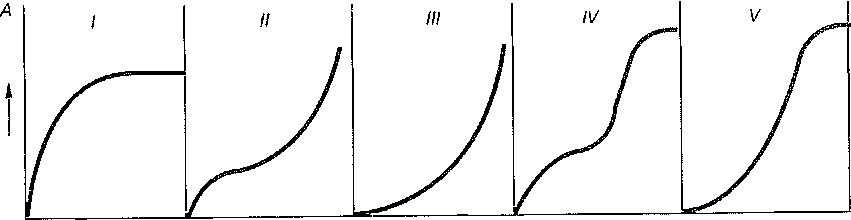 Тип III — кривая без перегибов с монотонным ростом при полимолекулярной адсорбции, характерная для поверхностей со слабой адсорбционной способностью. Изотермы IV и V типов представляют собой изотермы II и III типов, осложненные капиллярной конденсацией. Универсальной единой теории адсорбции на твердых адсорбентах сегодня не существует.
Экспериментальное изучение адсорбции твердыми адсорбентами
. 
При изучении адсорбции на твердой поверхности, в отличие адсорбции на жидкостях, вместо гиббсовской адсорбции используют абсолютную адсорбцию А, которая соответствует полному количеству адсорбированного вещества в расчете на единицу массы адсорбента. В общем случае А ≥Г, однако для ПАВ, ввиду их высокой адсорбционной способности, можно пренебречь концентрацией в объеме по сравнению с очень высокой концентрацией в адсорбционном слое и принять     А ≈ Г.
Абсолютная адсорбция А – число моль или г адсорбата, приходящееся на единицу поверхности или массы адсорбента.
Единицы измерения А - моль/м2, моль/г или моль/см3. Экспериментально А определяют весовым методом (например, на весах Мак-Бена) при изучении адсорбции из газовой фазы на твёрдом адсорбенте. Увеличение массы (пересчитанное в моль) адсорбента, подвешенного на весах, равно именно А
По своему физическому смыслу А всегда положительна (А > 0). Значение же Г может быть как положительным (вещество концентрируется на поверхности), так и отрицательным (вещество избегает поверхности, как в случае адсорбции ПИВ). По определению А всегда больше Г, но при малых концентрациях адсорбата (можно пренебречь количеством вещества в слое фазы по сравнению с количеством его у поверхности) и сильной его адсорбции А≈ Г. Обычно это наблюдается в водных растворах ПАВ
[Speaker Notes: Источник: http://5fan.ru/wievjob.php?id=5372]
Избыточная адсорбция (гиббсова) Г – избыток адсорбата в поверхностном слое по сравнению с его количеством в таком же объеме фазы, приходящийся на единицу поверхности или массы адсорбента. Измеряют избыточную адсорбцию также в моль/м2, моль/г или моль/см3
Экспериментально Г определяют по разности концентраций адсорбата в растворе до и после адсорбции (как это делается в лабораторном практикуме).
Методы определения количества адсорбированного вещества из газовой фазы сводятся к двум основным группам — весовым и объемным
В случае адсорбции из растворов процесс осуществляется так: определенные навески адсорбента вносят в одинаковые объемы растворов адсорбируемого вещества различной исходной концентрации и выдерживают при постоянной температуре до установления адсорбционного равновесия. Величину адсорбции находят, определив концентрацию раствора до начала адсорбции и после установления равновесия:
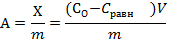 А   —  абсолютная адсорбция (моль/кг);                                                                                                                          с0 и сравн — соответственно начальная и      равновесная концентрации раствора (моль/л);     V — объем раствора (л);                                                                                                                          m — масса навески адсорбента (кг);                                                                                                                х — количество адсорбированного вещества (моль)
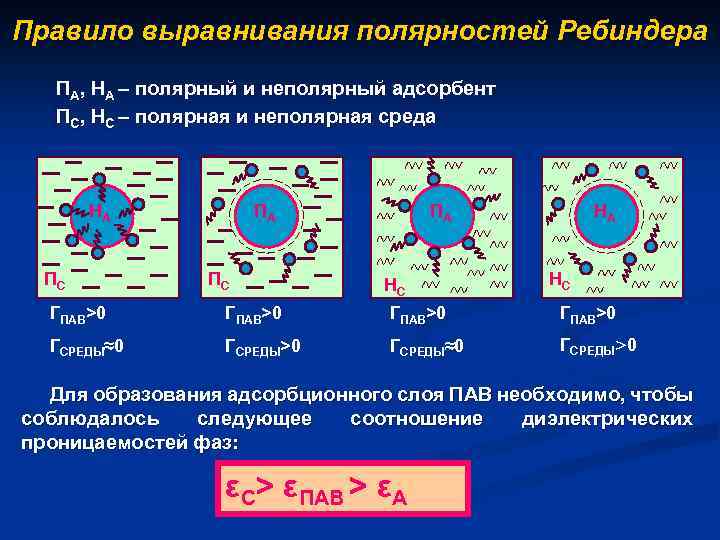 http://present5.com/poverxnostnye-yavleniya-i-dispersnye-sistemy-lekciya-6/
[Speaker Notes: http://present5.com/poverxnostnye-yavleniya-i-dispersnye-sistemy-lekciya-6/]
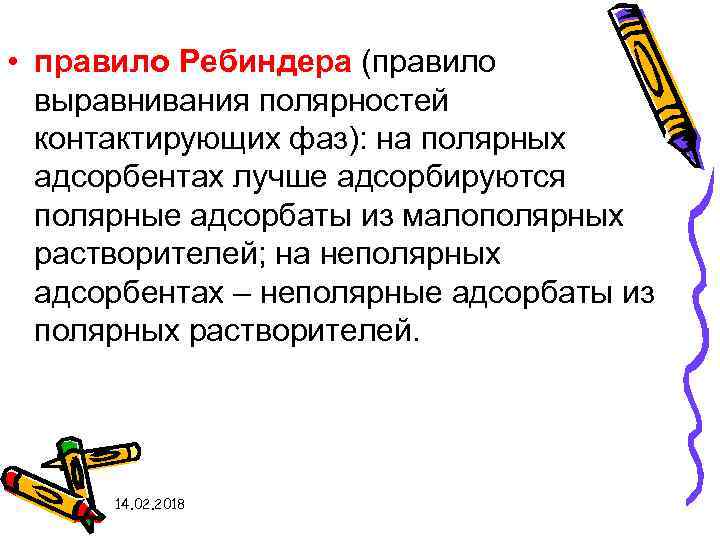 http://present5.com/poverxnostnye-yavleniya-i-dispersnye-sistemy-lekciya-6/
[Speaker Notes: http://present5.com/poverxnostnye-yavleniya-i-dispersnye-sistemy-lekciya-6/]
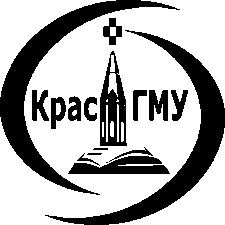 Основная литература
Физическая и коллоидная химия: учебник/ Под ред.проф.А.П.Беляева. – М.: ГЭОТАР-Медиа, 2010. – 704 с.:  (2изд., 2014. -  752 с.)
Слесарев В.И. Химия: Основы химии живого: Учебник для вузов. – СПб, 2007. – 784 с.
Физическая и коллоидная химия. Задачник: учеб.пособие для вузов / А.П.Беляев,А.С.Чухно, Л.А.Бахолдина, В.В.Гришин; под ред. А.П. Беляева. – М.: ГЭОТАР-Медиа, 2014. – 288с.
Электронные ресурсы
Дополнительная литература
1.Типовые расчеты по физической и коллоидной химии [Электронный ресурс] : учеб. пособие. - Режим доступа: http://e.lanbook.com/view/book/45679/ А. Н. Васюкова, О. П. Задачина, Н. В. Насонова [и др.] СПб. : Лань, 2014. ЭБС Лань		

2.Типовые расчеты по физической и коллоидной химии : учеб. пособие  А. Н. Васюкова, О. П. Задачина, Н. В. Насонова [и др.]	СПб. : Лань, 2014.	

3. Физическая и коллоидная химия [Электронный ресурс] : учеб. для мед. вузов (с задачами и решениями). - Режим доступа: http://ibooks.ru/reading.php?productid=351894 Н. Н. Муш камбаров М.: Флинта , 2015. ЭБС iBooks
Дополнительная литература
4.Физическая и коллоидная химия. Задачник : учеб. пособие . А. П. Беляев, А. С. Чухно, Л. А. Бахолдина [и др.] ; ред. А. П. Беляев М. : ГЭОТАР-Медиа, 2014.	

5. Физическая и коллоидная химия. Задачник [Электронный ресурс] : учеб. пособие. - Режим доступа: http://www.studmedlib.ru/ru/book/ISBN9785970428443.html  А. П. Беляев, А. С. Чухно, Л. А. Бахолдина [и др.] ; ред. А. П. Беляев	М. : ГЭОТАР-Медиа, 2014. ЭБС Консультант студента (ВУЗ)
	
6. Физическая и коллоидная химия. Практикум обработки экспериментальных результатов : учеб. пособие 	А. П. Беляев	М. : ГЭОТАР-Медиа, 2015.
Дополнительная литература
7. Физическая и коллоидная химия. Руководство к практическим занятиям : учеб. пособие 	ред. А. П. Беляев	М. : ГЭОТАР-Медиа, 2012.	
8. Физическая и коллоидная химия. Руководство к практическим занятиям [Электронный ресурс] : учеб. пособие. - Режим доступа: http://www.studmedlib.ru/ru/book/ISBN9785970422076.html 	ред. А. П. Беляев	М. : ГЭОТАР-Медиа, 2012.	
ЭБС Консультант студента (ВУЗ)
9. Физическая химия [Электронный ресурс] : учебник. - Режим доступа: http://www.studmedlib.ru/ru/book/ISBN9785970423905.html 	Ю. Я. Харитонов	М. : ГЭОТАР-Медиа, 2013.	
ЭБС Консультант студента (ВУЗ)
10.Химия: Основы химии живого : учеб. для вузов 	В. И. Слесарев СПб. : Химиздат, 2007.	299